Параметры. Гиперболы, параболы, модули Урок 4
Презентация для учащихся 8-11 классов 

Продолжаем решать задачи на параметры. Рассмотрим использование модулей в задачах на подготовку к ОГЭ.

Составитель:  Шевкин Александр Владимирович,
Заслуженный учитель РФ, кандидат педагогических наук.
avshevkin@mail.ru        www.shevkin.ru
1
Задание 1
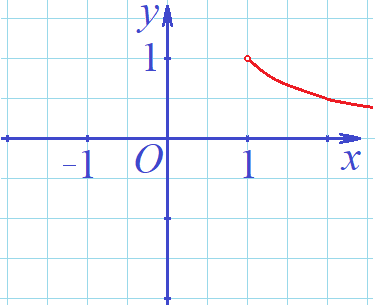 2
Задание 1
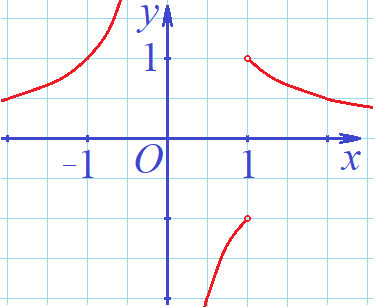 3
Задание 1
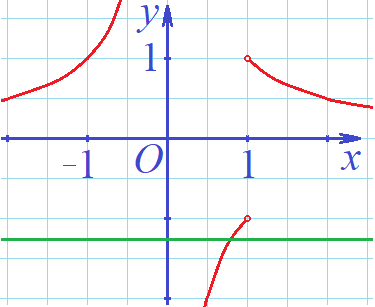 4
Задание 1
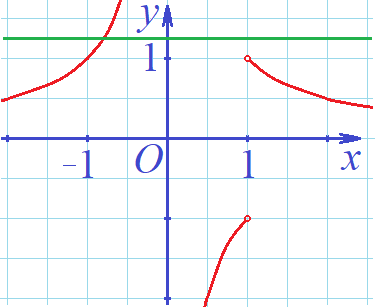 5
Задание 1
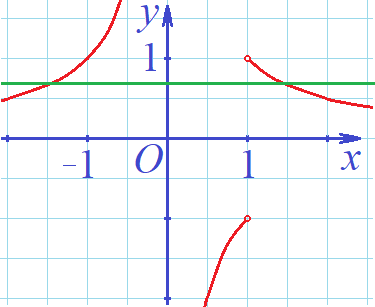 6
Задание 1
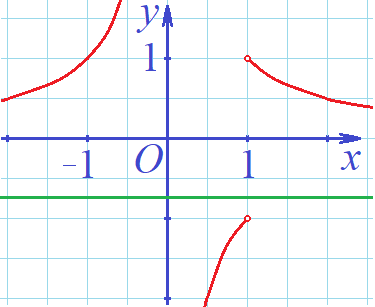 7
Задание 2
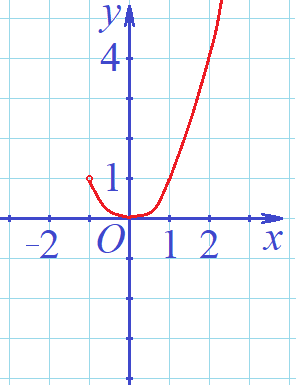 8
Задание 2
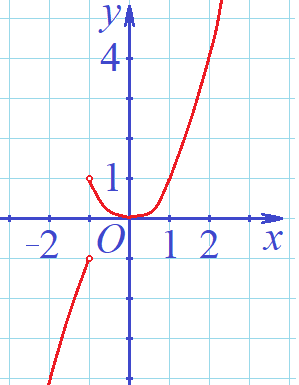 9
Задание 2
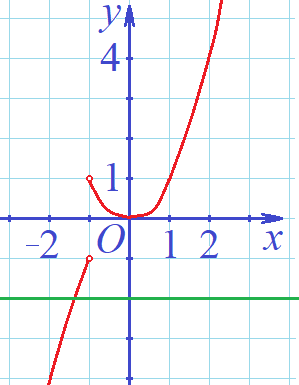 10
Задание 2
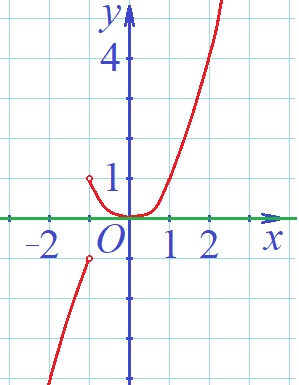 11
Задание 2
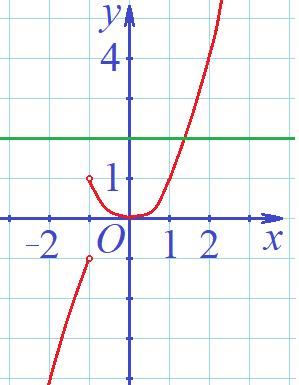 12
Задание 2
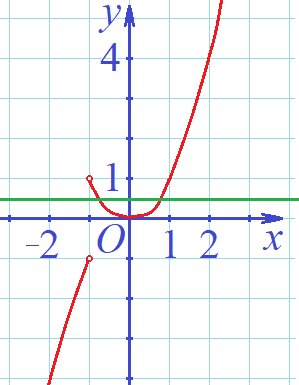 13
Задание 2
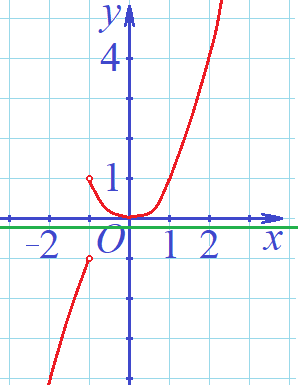 14
Задание 3
15
Задание 3
16
Задание 3
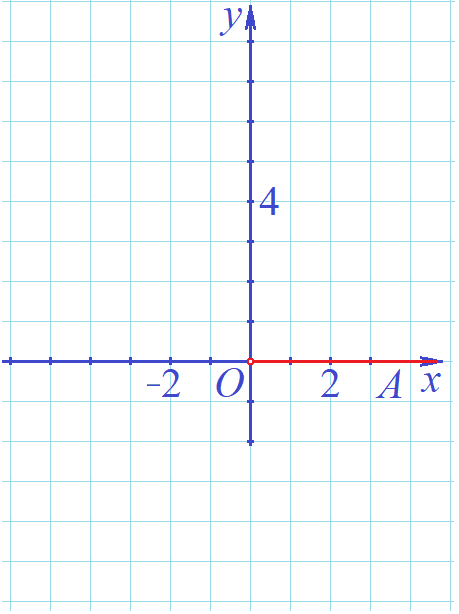 17
Задание 3
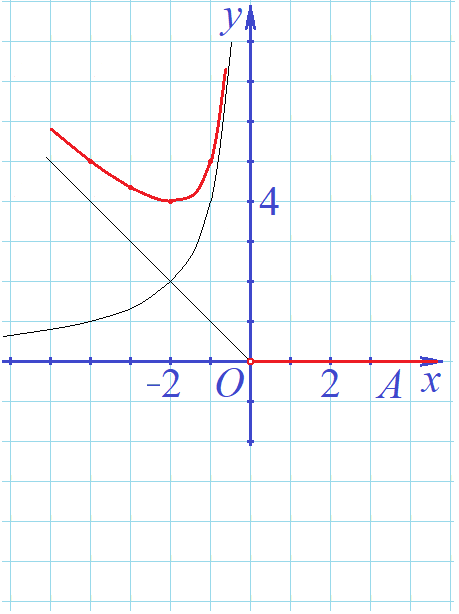 18
Задание 3
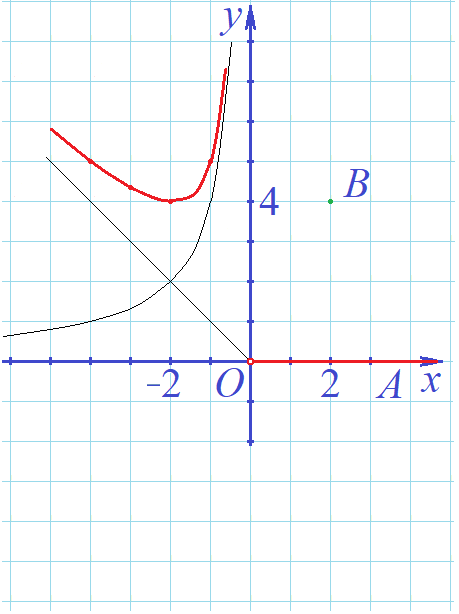 19
Задание 3
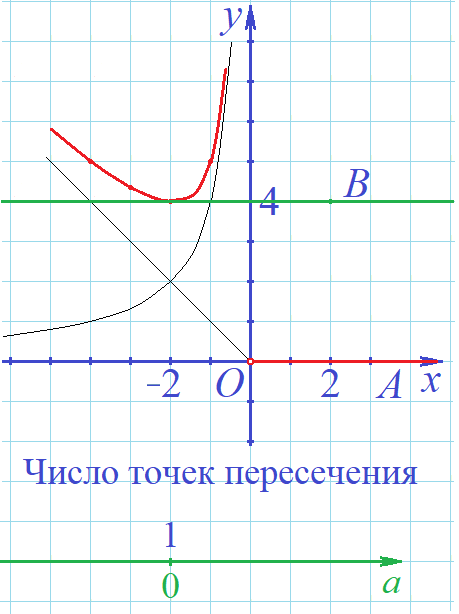 20
Задание 3
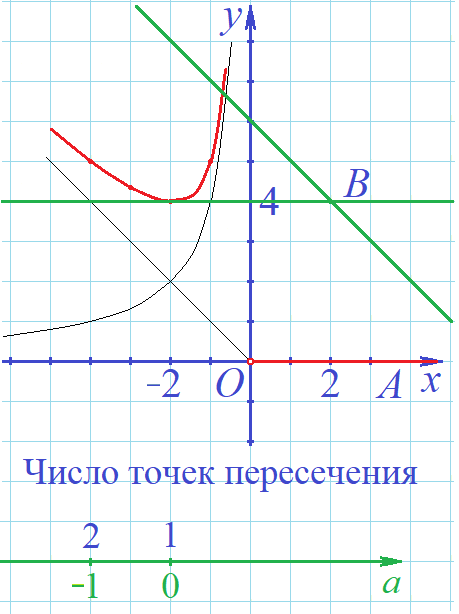 21
Задание 3
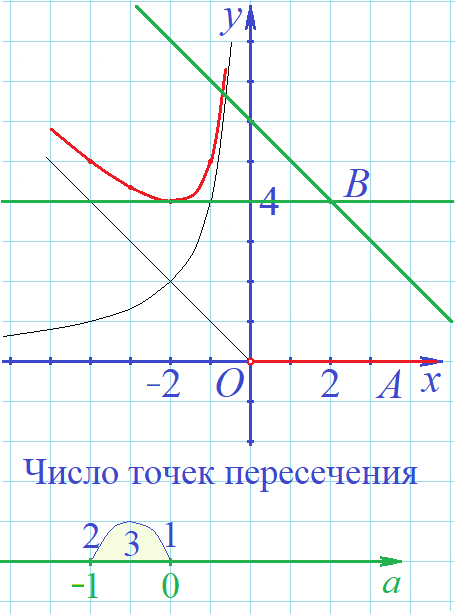 22
Задание 3
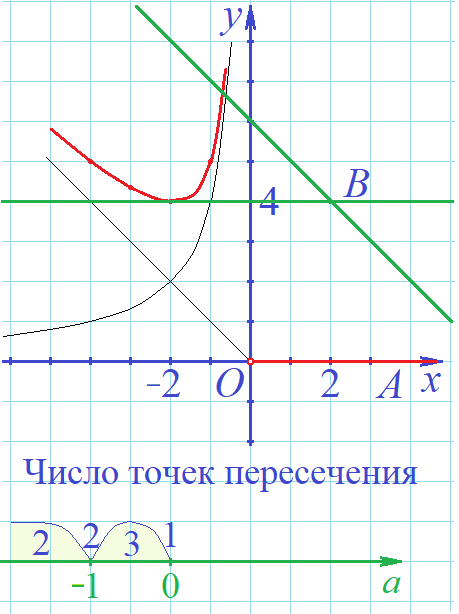 23
Задание 3
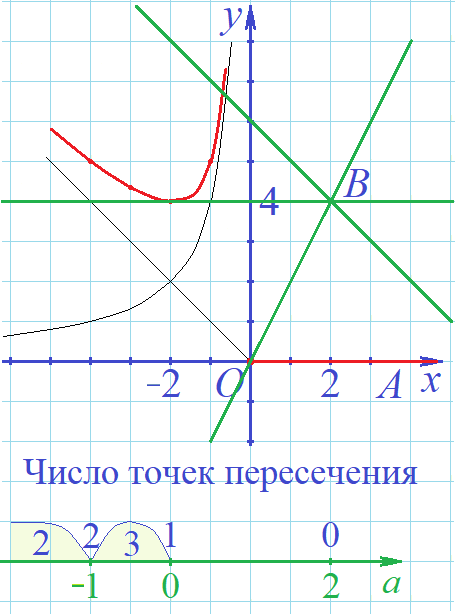 24
Задание 3
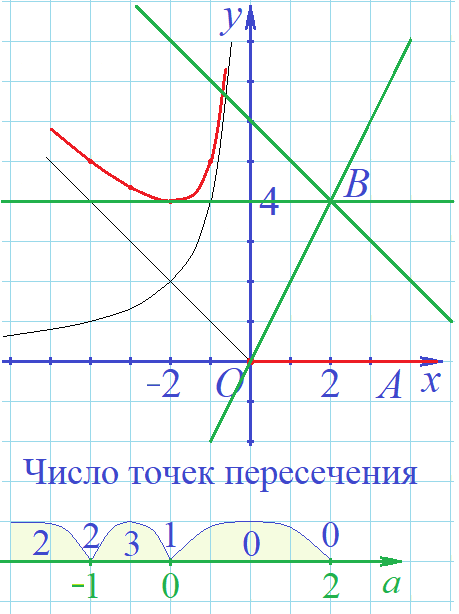 25
Задание 3
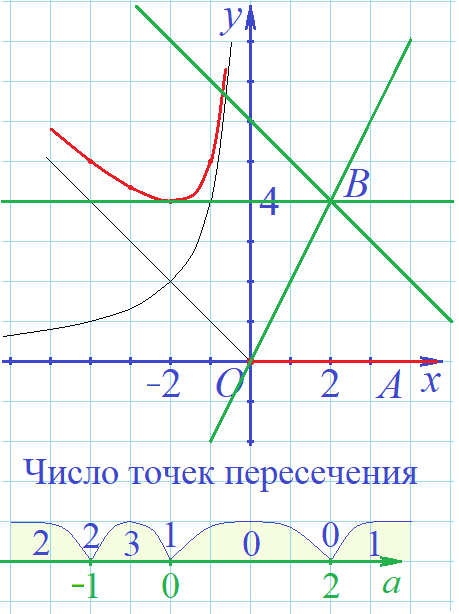 26
Задание 3
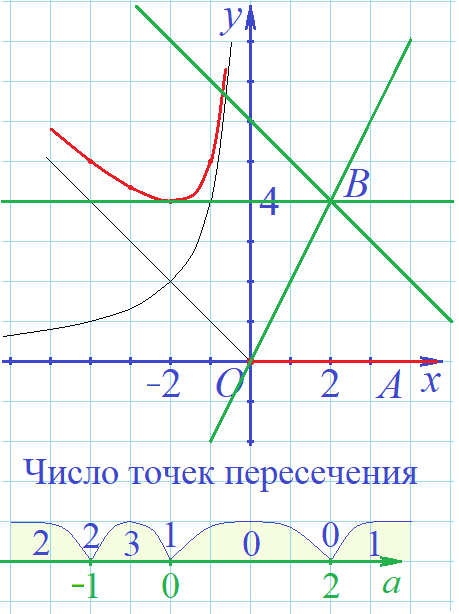 27
Домашнее задание
28
Спасибо за работу!
Желаю успехов!
Другие статьи и презентации размещены по адресам:
https://zen.yandex.ru/profile/editor/shevkin
https://mel.fm/blog/alexandr-shevkin
www.shevkin.ru

Пишите, если что…
avshevkin@mail.ru
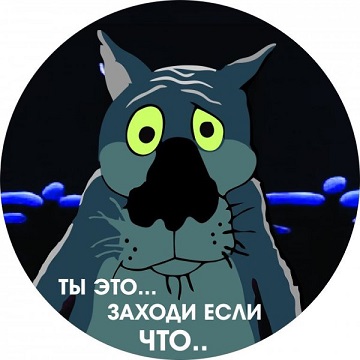 29